INTERACTING WITH THE PUBLIC
GUIDELINES FOR UNDERSTANDING, EMPATHY, AND FAIRNESS
GOAL
DISCUSS SCENARIOS INVOLVING PUBLIC INTERACTION  AND COUNCIL RESPONSE
BACKGROUND
AREAS OF FOCUS:

GUIDANCE FOR RESPONDING TO PUBLIC TESTIMONY
GUIDANCE FOR SHARING OPINIONS DURING PUBLIC HEARINGS
POTENTIAL STEPS TO ASSIST COUNCILMEMBERS
BACKGROUND
AS A CITIZEN, IT TAKES GUTS TO SPEAK IN A PUBLIC SETTING

TIME OUT OF NORMAL ROUTINE
PROTECTING A WAY OF LIFE
NERVES/ HIGH EMOTIONS - CONFLICT
BACKGROUND
AS A COUNCILMEMBER, THERE IS THE DESIRE TO RESPOND WITH SOME FEELING – YOU ARE NOT ROBOTS

“I FEEL YOUR PAIN”
EXPLAINING RULES AND REGULATIONS
DEFENDING POTENTIAL ACTION
BACKGROUND
AS A STAFF MEMBER, THERE IS THE NEED TO:

ADDRESS ALL CONCERNS RAISED
ANTICIPATE ADDITIONAL CONCERNS
PROPOSE A SOLUTION, WITHOUT FORCING A SOLUTION
PROVIDE JUST ENOUGH INFORMATION – BUT NOT SO MUCH THAT IT OVERWHELMS
ALWAYS BE CALM, COOL, AND COLLECTED
SCENARIO 1 (APPEARANCE OF FAIRNESS)
SETTING: AT LEAST TWENTY PEOPLE IN THE AUDIENCE.  MANY CLEARLY KNOW EACH OTHER.  NERVOUS TENSION IN THE ROOM.  AN AGENDA ITEM HAS CLEARLY UPSET THEM.
SCENARIO 1 (APPEARANCE OF FAIRNESS)
THE FIRST COMMENTER COMES TO THE PODIUM AND SPEAKS AGAINST THE AGENDA ITEM.  CHEERS ERUPT FROM MOST OF THE AUDIENCE.
SCENARIO 1 (APPEARANCE OF FAIRNESS)
A COUNCILMEMBER NODS VIGOROUSLY DURING THE COMMENTER’S PRESENTATION.  AFTER THE COMMENTER SITS DOWN, THE COUNCILMEMBER STATES THAT “IF THIS IS TRUE, I WILL HAVE A PROBLEM WITH THIS PROPOSAL.”
THAT COUNCILMEMBER WOULD HAVE A VERY DIFFICULT TIME VOTING YES FOR THE PROPOSAL, IF JUST TO SAVE FACE/ STICK TO THEIR WORD
SCENARIO 1
FOUR MEMBERS OF THE AUDIENCE LEAVE AFTER THIS COMMENT.  THEY WERE EXPECTING TO SPEAK IN FAVOR OF THE PROPOSAL BUT BELIEVE THE COUNCIL’S DECISION WAS MADE PRIOR TO THE PUBLIC HEARING.
SCENARIO 1
IT TURNS OUT THAT THE TESTIMONY THESE PEOPLE WOULD HAVE PROVIDED WOULD HAVE ALTERED THE COUNCIL’S DECISION
SCENARIO 1
APPEARANCE OF FAIRNESS: NON-COURT HEARINGS MUST BE CONDUCTED IN A MANNER THAT IS FAIR AND UNBIASED IN BOTH APPEARANCE AND FACT.
SCENARIO 1
COUNCIL MATTERS REQUIRING APPEARANCE OF FAIRNESS:
REZONING
COMPREHENSIVE PLAN AMENDMENTS
TEXT AMENDMENTS
PLANNED UNIT DEVELOPMENTS
EXCEPTIONS: DECISIONS OF “AREA-WIDE” SIGNIFICANCE (RCW 42.36.010)
EACH MEMBER OF THE PUBLIC SHOULD BE GIVEN THE SAME CHANCE TO SPEAK

“THE SAME CHANCE” DOES NOT JUST MEAN THE SAME LENGTH OF TIME TO SPEAK, BUT THE SAME UNBIASED RESPECT
GUIDELINE
QUESTIONS DURING THE PUBLIC HEARING SHOULD BE TECHNICAL IN NATURE

COUNCILMEMBERS SHOULD AVOID “POINTED” QUESTIONS THAT COULD BE SEEN AS BEING FOR THE BENEFIT OR DETRIMENT OF ONE ARGUMENT
COUNCILMEMBERS WILL GET THEIR CHANCE TO DISCUSS THEIR PERSPECTIVE, AFTER THE HEARING IS CLOSED
GUIDELINE
COUNCILMEMBERS ARE ENCOURAGED TO TAKE NOTES DURING COMMENTS AND BE PREPARED TO ASK STAFF NON-TECHNICAL FOLLOW-UP QUESTIONS

IT MAY BE APPROPRIATE TO ASK STAFF CLARIFYING QUESTIONS DURING THE HEARING
FOR EXAMPLE, COMMENTERS MAY MAKE STATEMENTS THAT REFLECT A MISUNDERSTANDING OF THE PROPOSAL; COUNCILMEMBERS MAY ASK FOR AN ISSUE TO BE CLARIFIED BY STAFF, DURING THE HEARING
GUIDELINE
FERNDALE IS STILL A SMALL CITY: FEW DEGREES OF SEPARATION
IT IS LIKELY THAT COUNCILMEMBERS WILL KNOW SOMEONE IMPACTED
IT IS LIKELY THAT COUNCILMEMBERS MAY LIVE CLOSE TO A SUBJECT PROPERTY
GUIDELINE
NEITHER IS AN AUTOMATIC DISQUALIFICATION
COUNCILMEMBERS SHOULD DISCLOSE POTENTIAL CONFLICTS
INDIVIDUAL COUNCILMEMBERS SHOULD DETERMINE WHETHER SUCH A CONFLICT COULD IMPACT, OR GIVE THE APPEARANCE OF IMPACTING, THEIR DECISION-MAKING
REMEMBER: PEOPLE PICK UP ON NON-VERBAL COMMUNICATION
NEGATIVES: HEAD SHAKING, EYE ROLLING, GLARING, DROWSINESS, CROSSED ARMS
POSITIVES (NOT NECESSARILY POSITIVE): HEAD NODDING, OVER-EXUBERANCE, OVER-FAMILIARITY
APPROPRIATE: NOTE-TAKING, WELCOMING SMILES, ENCOURAGEMENT WHEN NERVOUS, LEANING FORWARD (SLIGHTLY), EYE CONTACT
GUIDELINE
ALWAYS:  FOCUS ON THE PROBLEM, NOT THE PEOPLE:
DON’T SAY: “EVIL DEVELOPER,” “SCARED NIMBY”, “UNCARING STAFF,” 
DO SAY: 
“THIS PROPOSAL SEEMS TO…”
“I’M HEARING THAT….”
“I DON’T SEE THAT THIS WAS ADDRESSED/ I WOULD LIKE TO SEE THIS ADDRESSED…..”
“THIS WOULD BETTER- ACCOMPLISH OUR GOALS, IF…”
(AND PROVIDE SUGGESTIONS)
GUIDELINE
GUIDELINE: lengthy speakers (on either side of the podium)
REMEMBER: THE COUNCIL ESTABLISHES ITS RULES FOR PUBLIC COMMENT; THE PUBLIC IS GIVEN THE OPPORTUNITY TO SPEAK – BUT IF THE MAIN POINTS CANNOT BE MADE IN THREE MINUTES, INDIVIDUAL SPEAKERS SHOULD NOT HAVE THE EXPECTATION THAT THEY CAN SET THE AGENDA
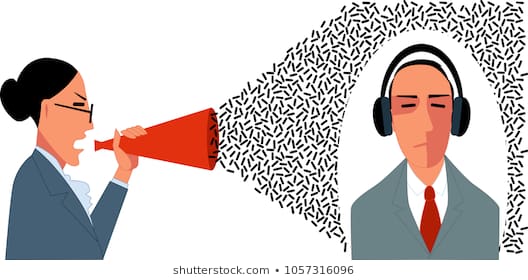 PEOPLE OFTEN SPEAK MORE THAN THEY SHOULD, BECAUSE THEY DO NOT FEEL THEY ARE BEING HEARD
SHOW THEM THAT THEY ARE BEING HEARD (EVEN IF YOU DO NOT AGREE):
LET ME SEE IF I UNDERSTAND WHAT YOU ARE SAYING…
WHAT IS THE PRINCIPLE BEHIND WHAT YOU ARE SAYING?
WHAT I AM HEARING IS….
LET ME SHOW YOU HOW I HAVE TROUBLE FOLLOWING…
CAN YOU SHARE WITH US WHY YOU FEEL THAT THIS MUST/MUST NOT BE INCLUDED IN THIS DISCUSSION/PROPOSAL?
AND….I BELIEVE WE UNDERSTAND THIS ARGUMENT.  HOWEVER, I MAKE A MOTION TO….(OR, I CALL FOR THE QUESTION)
guideline
QUESTIONS?